The Abuser Inside Apps: Finding the Culprit Committing Mobile Ad Fraud
Joongyum Kim, Jung-hwan Park, and Sooel Son
Presented by: Tim Koo
May 5, 2021
Mobile Ad Fraud
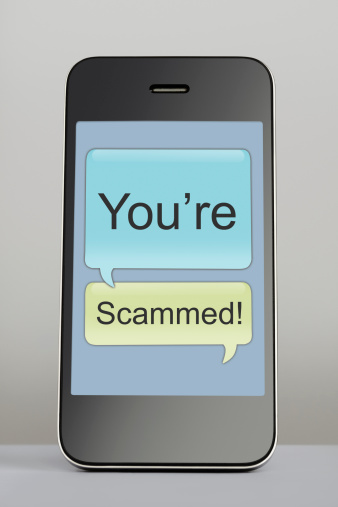 Operation that generates unwanted ad traffic

The mobile ad market has been expanding explosively
       - $187 billion in 2020 (30.5% of the global ad market)

As a result, mobile ad fraud has become a major problem to security

Total loss due to mobile ad fraud expected to be 9%-20%

Two types
       - Click fraud
       - Impression fraud
2
Click Fraud & Impression Fraud
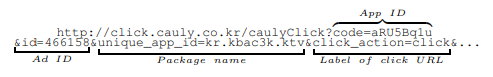 Click fraud 
       - The attacker sends multiple click URL requests
        - Deceives users into clicking ad impressions

Impression fraud
       - Hide ads underneath other visible elements
       - Invisible ads
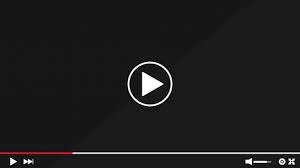 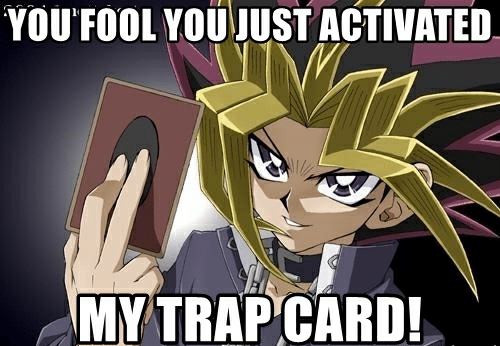 3
Ad Fraud Detectors
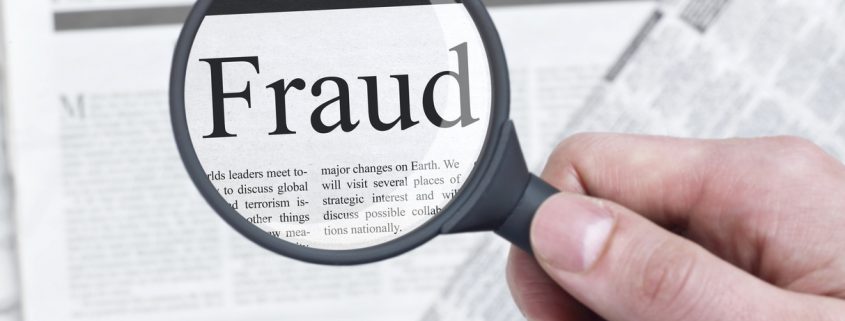 MAdFraud
       - Detects URL requests and their responses without interacting with app
        - If URL requests found, the app is fraudulent

MAdLife
       - Compares pre-click and post-click log data and screenshots
        - If equivalent, the app is fraudulent

Limitations
       - No user interactions – what about fraud which requires user interaction?
       - Only looks at external behaviours – pinpoint which module conducts fraud?
       - Requires emulators to test – not an actual mobile device environment
4
Can We Solve These Limitations…?
5
FraudDetective
6
Executing Apps & Collecting Logcat
FraudDetective executes apps with a revised Android Open Source Project (AOSP) framework

Finds ad fraud candidate (FC)
       - Sensitive Android APIs
       - Argument patterns  eg) ad SDKs
       - Invocations of cross-app Intents

The revised AOSP gives us an FC in Logcat logs
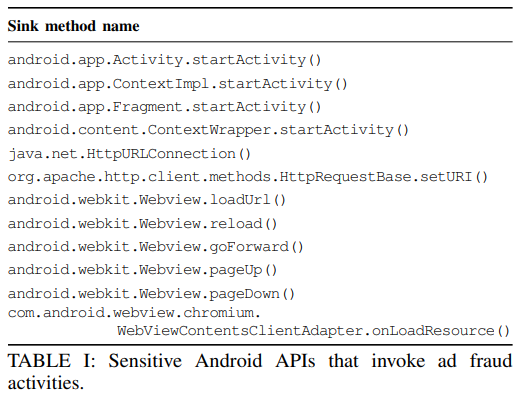 7
Full Stack Trace (FST)
With the revised AOSP framework leaving FC, we compute FST

FST shows the methods used to reach the FC from a program entry point

Finds if there is a user-defined code 
   by checking dispatchTouchEvent

Solves the limitations!
8
Types of Ad Fraud Activities
FraudDetective identifies three types of ad fraud activities

Type-1
       - Click URL request sent by a mimicked user click
       - Checks if there is a non-Android internal class in dispatchTouchEvent invocation
Type-2
       - Click URL request sent with no user interactions
       - FST finds click URL requests
Type-3
       - Invocation of other apps by a cross-app Intent
       - FST detects cross-app Intents
Type-3 Example
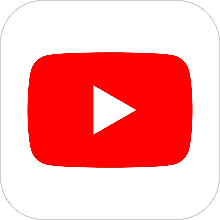 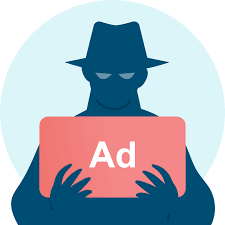 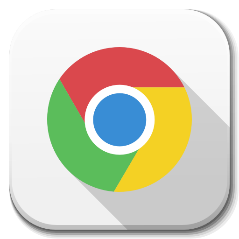 9
FraudDetective in Action!
Crawled 48,172 apps from Google Play Store



FraudDetective reported 34,453 records of fraud activities from 74 apps
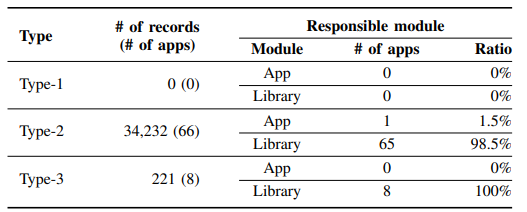 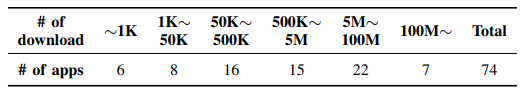 10
FraudDetective vs Other Detectors
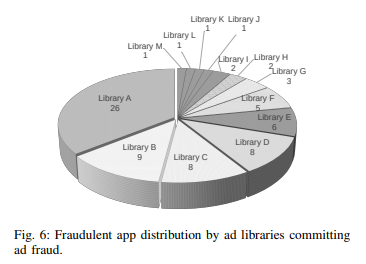 MAdFraud was not able to find 36 out of 74 apps because it does not interact with apps

FraudDetective could detect all 30 apps MAdLife found (eight apps were not available or deprecated)

FraudDetective could pinpoint which module triggered ad fraud
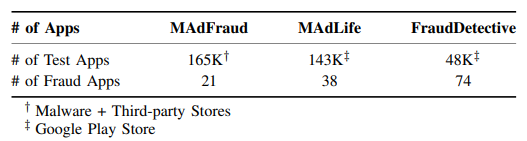 11
Thank you!
12